Programming forGame Designers
Professor Ira Fay
Class 10
Overview
Game Guru
Programming for Game Designers
[Speaker Notes: Ensure Note Taker is active and wiki is working]
Game Guru
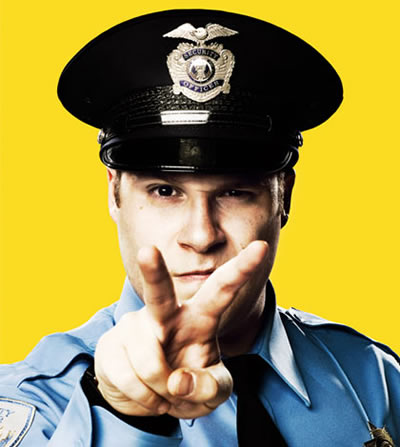 Observe
Rules of the game
Scoring
Characters
Animations
Audio
User interface
Anything at all!
[Speaker Notes: Pick game guru for next week]
Updates
Get to Know Hampshire revised

Useful links section updated
Get to Know Hampshire
Install Dropbox (or something similar)
Find an interesting professor
Check out a boardgame from the library
Find a CEL-1 activity
PfGD: Part 1
Has everyone completed it?
Website
Roll 1d6
Pick one of the game options
Growth Mindset Reminder
With a growth mindset, we can improve our skills through practicing.

Learning happens over time, not instantly.

The process of learning is uncomfortable when we’re not competent yet.
Programming
Lines of code are executed in order

= is an assignment operator

Programming is typo-intolerant
You have to say the magic words exactly rightfor the spell to work!
Variables
Variables hold information

Variables can change value while the program is executing

Example
$myRoll
Methods
Methods are like a factory:
They take input, and spit out results

Example
rand(1, 6);
Four Useful PHP commands
+=

//

if ()

for ()  or while()
More PHP
++

arrays
++
// add 1 to i
$i = $i + 1;

// add 1 to i
$i += 1;

// add 1 to i
$i++;
Arrays
// Roll 1d6
$myRoll = rand(1, 6);
Arrays
// What if I want to roll 1d6 100 times?
Arrays
// Roll 1d6 100 times
$i = 0;
while ($i < 100) {
  $myRoll = rand(1, 6);
  $i++;
}
Arrays
// What if I want to roll 1d6 100 times
// and remember each roll?
Arrays
// An array
$weatherArray = array();
Arrays
// An array
$weatherArray = array();

// The weather for 5 days
$sampleArray[0] = 70;
$sampleArray[1] = 62;
$sampleArray[2] = 50;
$sampleArray[3] = 50;
$sampleArray[4] = 68;
Arrays
// The weather for 5 days
$weatherArray = array(70, 62, 50, 50, 68);
Arrays
// The weather for 5 days
$weatherArray = array(70, 62, 50, 50, 68);

// Weather on the first day
echo $weatherArray[0];

// Weather on the second day
echo $weatherArray[1];
Arrays
// Roll 1d6
$myRoll = rand(1, 6);

// What if I want to roll 100 times
// and remember each roll?
Arrays
// Roll 1d6
$myRoll = rand(1, 6);

// What if I want to roll 100 times
// and remember each roll?
$i = 0;
$allRolls = array();
while ($i < 100) {
  $allRolls[$i] = rand(1, 6);
}
Arrays
Learn more about arrays in the PHP tutorial
Lab Time
For the rest of this unit, we’ll have ample lab time in class. Bring your computer!


Lisette: Kai S, Ben, Truman, Dakari 
Meghan: Kai M, Grace, Zack
Gabriella: Helena, Ethan, Joel
George: Quinn, Bryan, Max
Outside of Class Activities
Read the syllabus to know what to do!
Programming for Game Designers Part 2 due Weds
Get to Know Hampshire project ongoing

Game Guru: Pick a game to show next class, submit written analysis before class